食品衛生法の一部改正について
～集団給食施設の方へ～
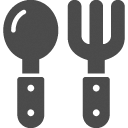 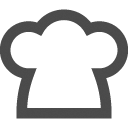 食品衛生法の改正により、令和２年６月１日から、原則、全ての食品等事業者は、HACCPに沿った衛生管理を実施すること及び食品衛生責任者を選任することに加え、令和３年６月１日からは、営業許可の対象とならない業種の営業者については、営業の届出が必要になりました。
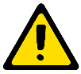 営業の届出制度について
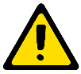 従来、調理業務を外部事業者に委託している施設については、外部事業者が食品衛生法における飲食店営業許可を取得していただき、直営で調理業務をしている施設については、営業許可が不要でした。令和３年６月１日から営業の届出制度が始まり、営業許可の対象とならない業種の営業者については、営業の届出が必要になりました。現在、外部事業者に委託し、飲食店営業許可を取得している施設は、営業の届出については不要です。委託契約が終了し、直営で調理業務をすることに変更になる場合は、営業の届出をお願いします。
　また、届出事項が変更となった場合や廃業した場合も、届出が必要です。
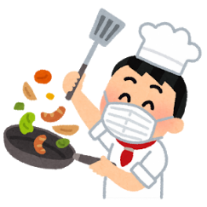 HACCPに沿った衛生管理について
令和２年６月１日より原則全ての食品等事業者（集団給食施設を含む）はHACCPに沿った衛生管理を実施することが義務付けられました。集団給食施設におかれましては、厚生労働省が発出している「大量調理施設衛生管理マニュアル」に従って衛生管理が行われていれば新たな対応は生じません。ただし「大量調理施設衛生管理マニュアル」によらない衛生管理を行っている施設については厚生労働省のウェブサイトにある「小規模な一般飲食店向け」や「旅館・ホテル向け」のHACCPの考え方を取り入れた衛生管理の手引書等を参考に衛生管理を行ってください。
小規模施設について
１回の提供食数が２０食程度未満の少数特定の者を対象とする給食施設については、HACCPに沿った衛生管理、食品衛生責任者の選任及び営業の届出の規定は適用されません。（※ただし、営業の届出については実態把握のため、可能な限りお願いします。）その場合であっても、上記手引書や「中小規模調理施設における衛生管理の徹底について」等を参考に、自主的な衛生管理を徹底し、衛生管理の向上に努めてください。
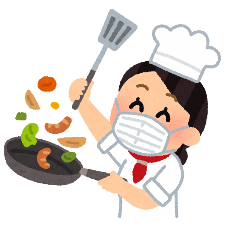 ※食品衛生責任者になれる者の資格
１．都道府県知事等が行う講習会又は都道府県知事等が適正と認める講習会を受講した者
　　（いわゆる食品衛生責任者養成講習会修了者）
２．調理師、製菓衛生師、栄養士、船舶料理士等
３．食品衛生監視員又は食品衛生管理者の資格要件を満たす者
◆お問い合わせ・ご相談先　　　　　東大阪市保健所　食品衛生課
〒５７８－０９４１　東大阪市岩田町４丁目３番２２ー５００号希来里５階
　　　　　　　　　　　　　　　　　　電話：０７２－９６０－３８０３
　　　　　　　　　　　　　　　　　　FAX：０７２－９６０－３８０７
令和４年４月版